Välkommen till SLU!
Ny på universitetet
Vad behöver jag göra nu?
Ha koll på studentwebben
Aktivera först ditt studentkonto

Hämta passerkort (efter registrering)

Bekanta dig med SLU:s digitala system för studier
https://student.slu.se/
[Speaker Notes: Förslag pratmanus

Ha koll på studentwebben- Håll dig uppdaterad på studentwebben. Läs studentnyheter, håll koll i evenemangskalendern och logga in för att se dina kurser och meddelanden.

Aktivera ditt studentkonto- Aktivera ditt studentkonto om du inte redan gjort det. Med studentkontot kan du logga in på SLU:s nät, studentdatorer, studiesystem, studentmejl och använda bibliotekets resurser. Om någon på SLU vill kontakta dig eller informera dig om något är det denna mejladress de kommer att använda. Ta därför för vana att läsa mejl som skickas till din SLU-mejladress.

Hämta passerkort- När du har registrerat dig (blivit inskriven på en SLU-kurs) i studiedokumentationssystemet Ladok, får du som ny student ett mejl om att du kan hämta ett passerkort på ortens servicecenter/serviceplats. 

Bekanta dig med SLU:s system för studier- När du har fått tillgång till ditt studentkonto på SLU kommer du åt flera digitala verktyg, system och program för studier som du behöver använda under din studietid. Logga in och bekanta dig med dessa innan kursstart. Om du inte kan logga in, kontakta IT-stöd så hjälper de dig.]
Bra att känna till som student
Praktisk information
Studiemedel - CSN
Om du blir sjuk - Försäkringskassan 
Tentamensregler

Studieuppehåll
Läs om dina rättigheter och skyldigheter
Undvik fusk och plagiat
[Speaker Notes: Förslag pratmanus

Studiemedel - CSN- Sök studiemedel för ett helt läsår (två terminer, höst- och vårtermin). För att få CSN-medel måste du ha tagit så många poäng som CSN kräver. Se CSN:s webb för mer information. https://www.csn.se/fragor-och-svar/hur-manga-poang-maste-jag-klara-for-att-fortsatta-fa-studiemedel/studieresultat.html

Om du blir sjuk - Försäkringskassan- Det är viktigt att du anmäler sjukdom till Försäkringskassan från första sjukdagen för att få rätt till studiemedel eller sjukpenning. 

Tentamensregler- Vid SLU är det obligatoriskt att anmäla sig till tentamen via Ladok Student. Annars får du inte göra tentan. 

Studieuppehåll- Du kan tidigast ta studieuppehåll från termin 1 och max 1 år i taget. 

Läs om dina rättigheter och skyldigheter på studentwebben: https://student.slu.se/regler-rattigheter 

Undvik fusk och plagiat- Som student vid SLU har du ett ansvar att vara insatt i universitetets regler kring fusk och plagiering. På SLU-bibliotekets webb, under Skriva & referera, hittar du information om vad som räknas som fusk och plagiat och vad du måste undvika för att det inte ska räknas som fusk eller plagiat. https://www.slu.se/bibliotek/skriva--referera/skriva/undvik-fusk-och-plagiat/]
Lika villkor
Hur fungerar det vid SLU?
SLU ska präglas av en öppen attityd och respekt för människors olikheter och lika värde. Det innebär att alla studenter på SLU ska ha samma möjligheter. Diskriminering och trakasserier får inte förekomma.
student.slu.se/regler-rattigheter/likavillkor
[Speaker Notes: Förslag pratmanus
https://student.slu.se/regler-rattigheter/likabehandling/
Här finns information om vart du kan vända dig om du upplever diskriminering eller trakasserier i samband med dina studier på SLU.]
När något hänt
Vad kan jag göra?
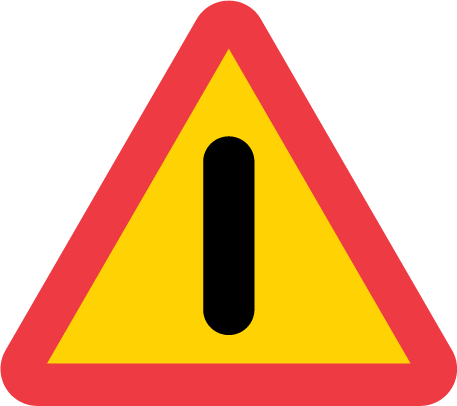 student.slu.se/studieservice/vid-sjukdom-och-kris/
[Speaker Notes: Förslag pratmanusNär något hänt- Via varningstriangeln på studentwebbens förstasida hittar du information om hur du gör om något allvarligt inträffar, t.ex. en olycka.]
Hållbart studentliv
Vilka stöd kan jag få?
Studie- och karriärvägledning - studievagledning@slu.se

Riktat pedagogiskt stöd  - funka@slu.se
SLU-biblioteket - biblioteket@slu.se
Studenthälsan och universitetskyrkan
student.slu.se/studiestod
[Speaker Notes: Förslag pratmanus

Studie- och karriärvägledning- Studie- och karriärvägledarna kan du kontakta för att få hjälp med allmänna funderingar kring dina studie- och yrkesval. De kan hjälpa dig att strukturera dina tankar och utforska vilka möjligheter som finns så att du kan göra ett val som känns rätt för dig. Om du har funderingar som är ämnesspecifika kan du vända dig till programstudierektorn för ditt program. 

Riktat pedagogiskt stöd- Du som har en funktionsnedsättning som påverkar dig i dina studier kan ansöka om att få riktat pedagogiskt stöd. Stödet anpassas efter dina behov och din studiesituation. En samordnare för riktat pedagogiskt stöd utformar stödet tillsammans med dig. 

SLU-biblioteket- Biblioteket erbjuder olika typ av studiestöd, t.ex. sök- och referenshjälp, stöd med läs- och skrivsvårigheter och hjälp med akademiskt språk och skrivande. 

Studenthälsan och universitetskyrkan- Du kan vända dig till Studenthälsan om du till exempel känner dig stressad, nedstämd eller har sömnsvårigheter. Du kan också få stöd kring dina alkohol- eller spelvanor, om du har ångest eller annat som rör ditt psykiska mående kopplat till din studiesituation.
- Universitetskyrkan erbjuder bland annat enskilda samtal, sorgegrupper och krisstöd. Alla är välkomna att delta i kyrkans aktiviteter oavsett om man är troende eller inte. 

Och det finns fler! 
- På studentwebben hittar du mer information om stöd under studietiden.]
Bra att känna till
Studentkårerna - Studentkårerna på SLU drivs av studenter, för studenter. Huvuduppdraget är att övervaka utbildningarnas kvalitet. Kårerna har också en viktig social funktion med många olika aktiviteter.
Är du överväldigad?- Helt normalt att känna sig förvirrad i början! Återhämtning och rutiner är viktigt.
[Speaker Notes: Förslag pratmanus

Studentkårerna- SLU har sju studentkårer och ett samarbetsorgan, Sluss, som representerar studenterna. De arbetar för att utbildningen ska hålla hög kvalitet och för att studenterna ska få goda förutsättningar att bedriva sina studier.

Överväldigad?- Det är helt normalt att känna sig förvirrad i början! Återhämtning är viktigt. Försök också att skapa bra rutiner.]
Kontaktuppgifter
Programstudierektor
Namn
E-postadress
Telefonnummer